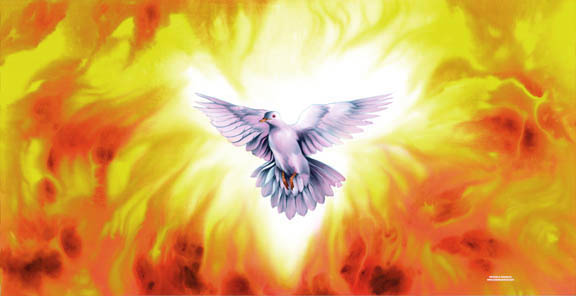 IT-TIFKIRA SOLENNI TAL-MIGJA  TA’ L-ISPIRTU S-SANTU
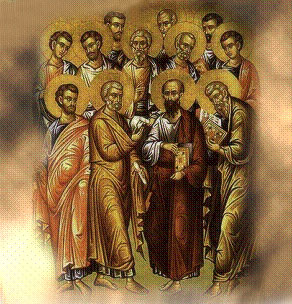 Qari         mill-Ktieb ta’              l-Atti           ta’            l-AppostliAtti 2, 1-11
Meta wasal jum Għid il-Ħamsin, huma kienu lkoll flimkien f’post wieħed.
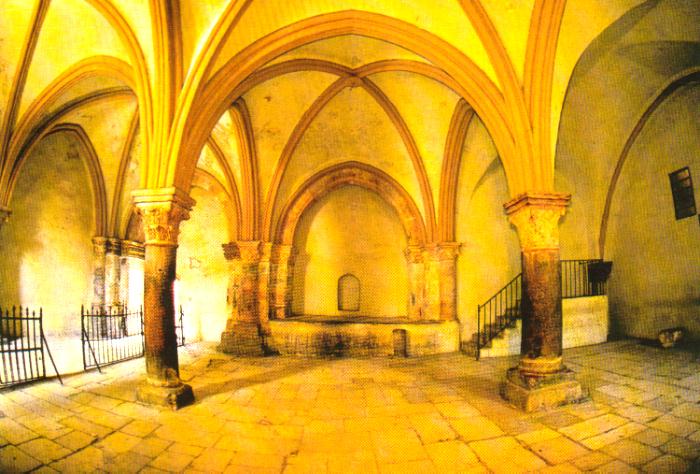 F’daqqa waħda ġie mis-sema ħoss bħal ta’ riħ qawwi,
u mela           d-dar kollha fejn kienu qegħdin.
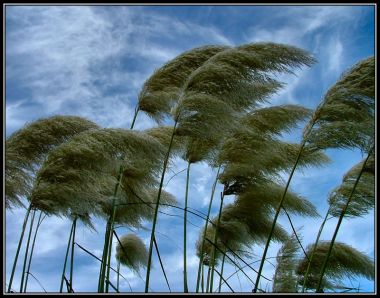 U dehrulhom ilsna qishom            tan-nar, li tqassmu u qagħdu fuq kull wieħed minnhom.
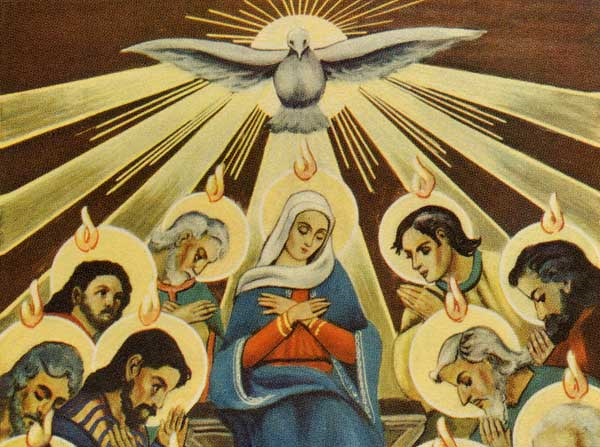 Imtlew ilkoll bl-Ispirtu                  s-Santu u bdew jitkellmu b’ilsna oħra, skont mal-Ispritu s-Santu kien jagħtihom li jitkellmu.
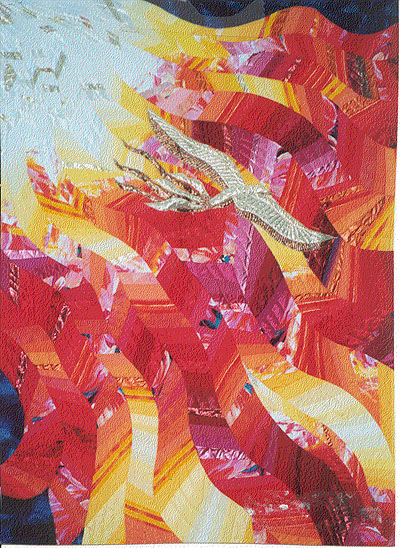 F’Ġerusalemm kien hemm xi Lhud, nies twajba, minn kull nazzjon li hawn taħt is-sema.
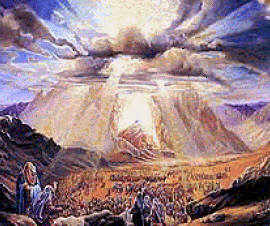 Malli nstama’ dan il-ħoss, inġabret kotra kbira,
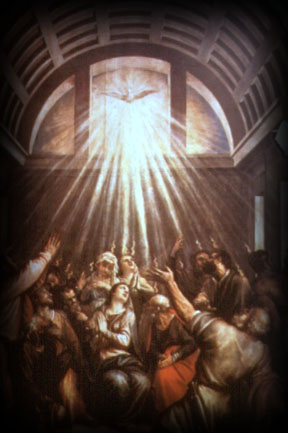 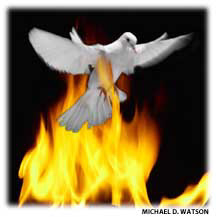 ilkoll imħawdin għax kull wieħed minnhom kien jismagħhom jitkellmu bl-ilsien tiegħu.
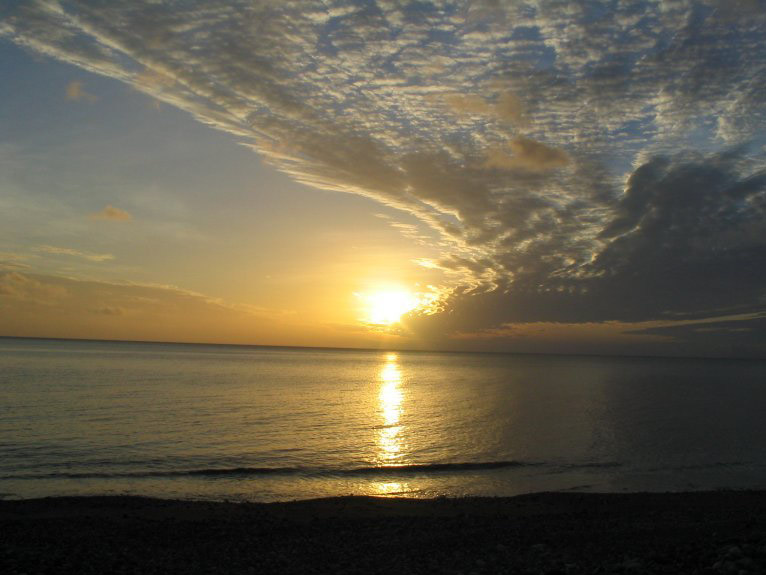 Miblugħin u mistagħġbin bdew jgħidu:
“Dawn li qegħdin jitkellmu mhumiex ilkoll mill-Galilija?
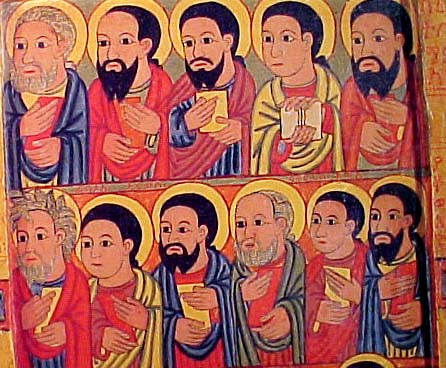 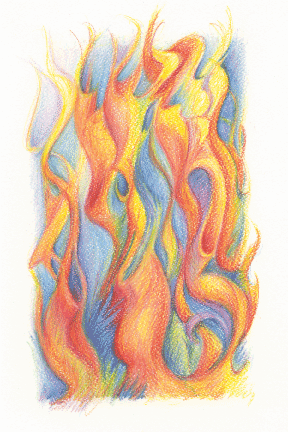 Mela kif kull wieħed minna qiegħed jismagħhom jitkellmu bi lsien art twelidu?
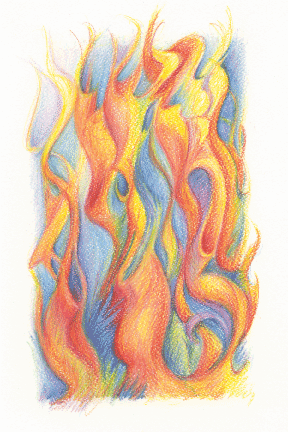 Partin, Medin u Għelamin, nies mill-Mesopotamja, mill-Lhudija,
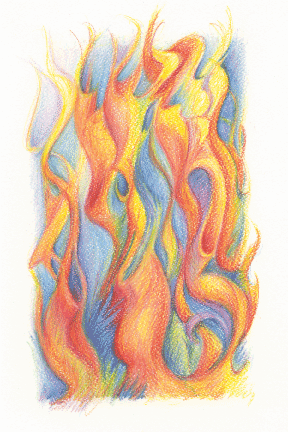 mill-Kappadoċja, minn Pontu, mill-Asja, mill-Friġja, mill-Pamfilja, mill-Eġittu,
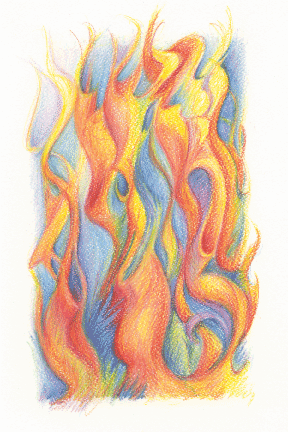 mill-inħawi tal-Libja madwar Ċireni, nies li ġew minn Ruma,
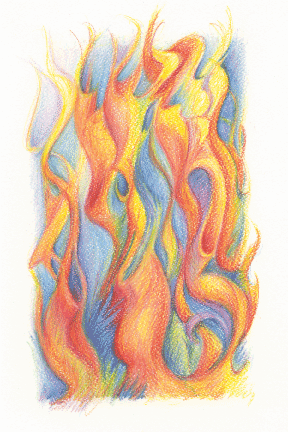 kemm Lhud u kemm prosèliti, oħrajn minn Kreta u Għarab,
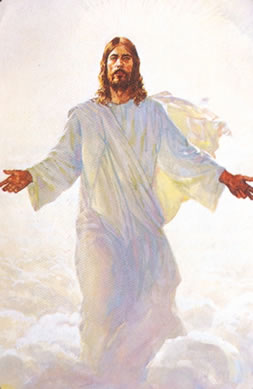 aħna lkoll qegħdin nisimgħuhom ixandru bl-ilsna tagħna l-għeġubijiet ta’ Alla!”
Il-Kelma tal-Mulej.Inroddu ħajr lil Alla.
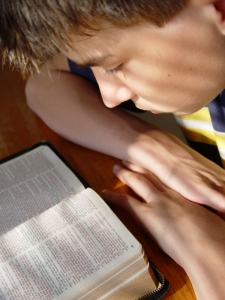 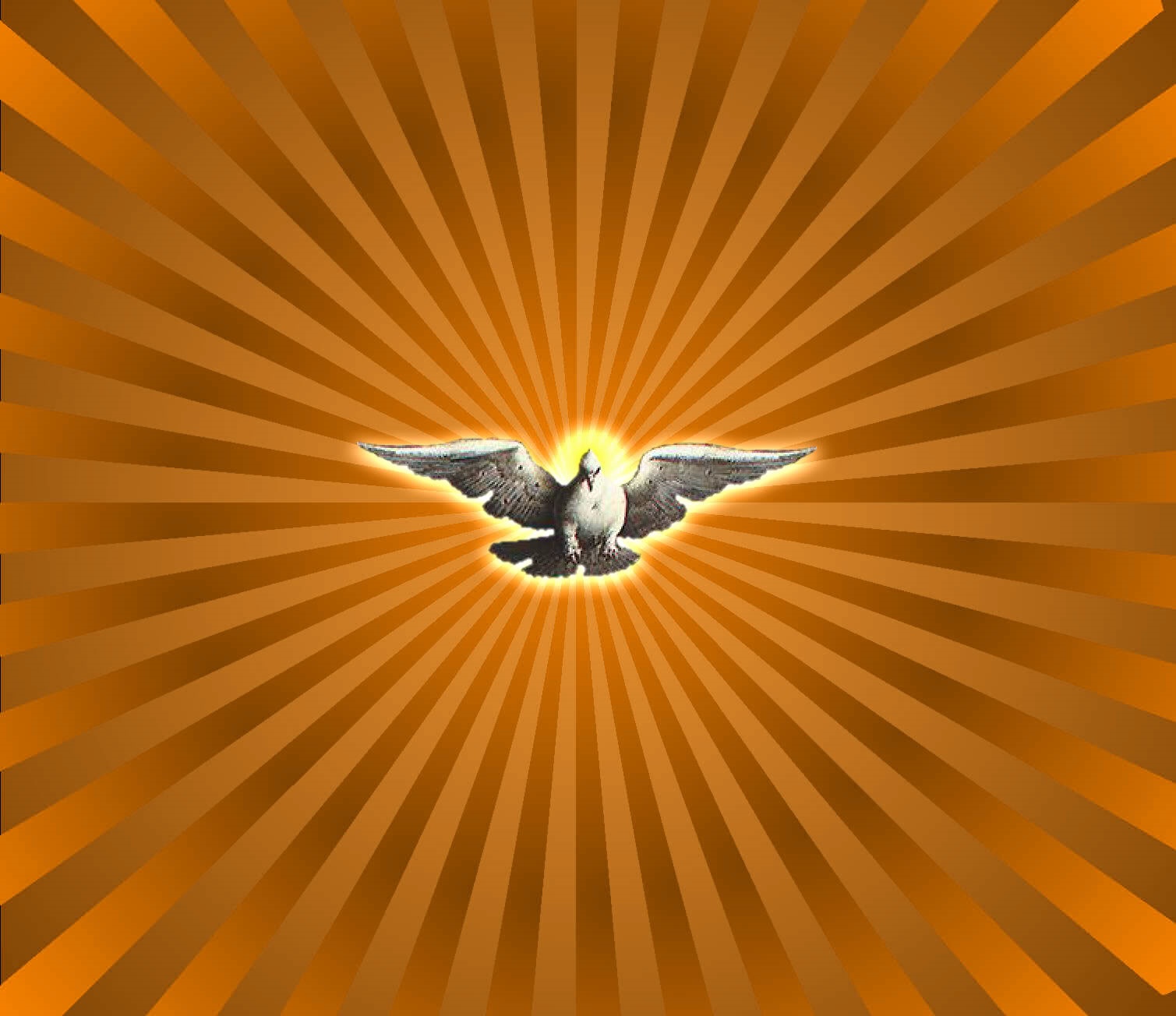 SALM RESPONSORJALISalm 103
Ibgħat l-Ispirtu tiegħek, Mulej, u ġedded il-wiċċ    tal-art
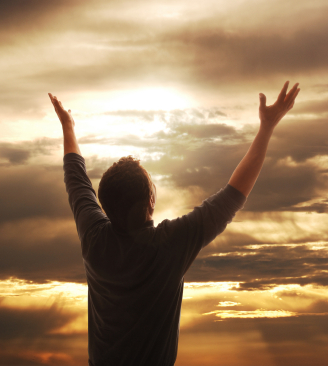 Bierek ruħ tiegħi, lill-Mulej!Mulej, Alla tiegħi, inti kbir            bil-bosta!Kemm huma kotrana              l-għemejjel tiegħek, Mulej!Mimlija l-art bil-ħlejjaq tiegħek.
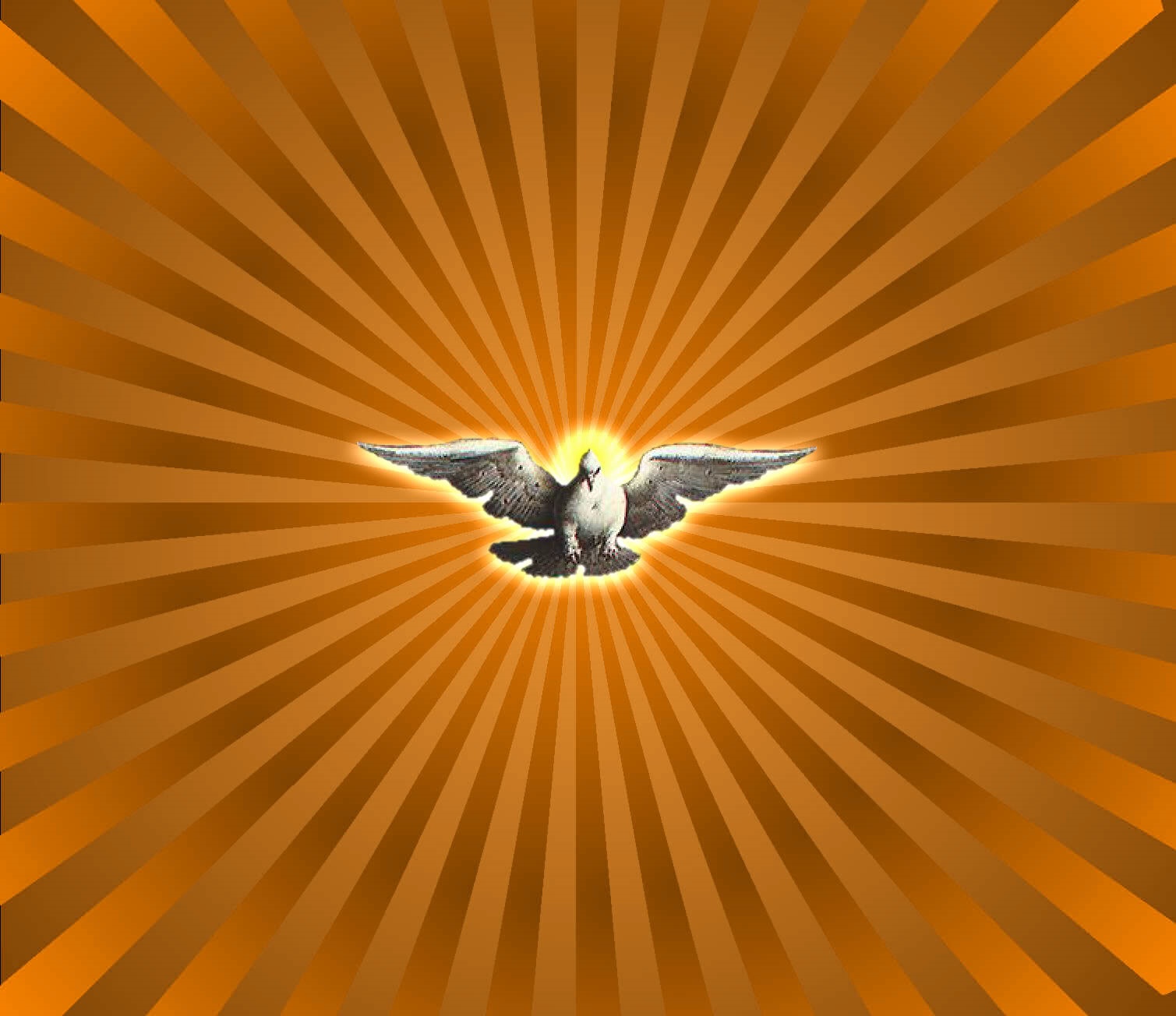 Ibgħat l-Ispirtu tiegħek, Mulej,
u ġedded il-wiċċ tal-art
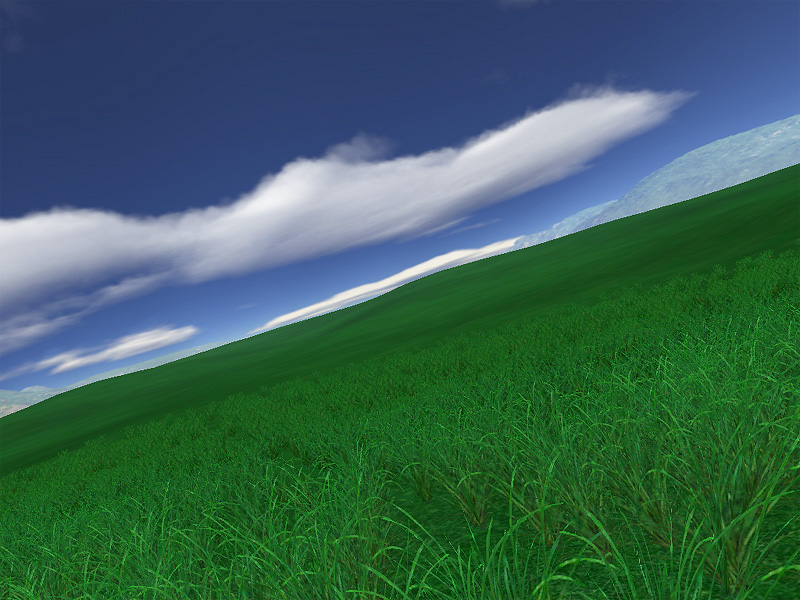 Jekk teħdilhom nifishom, imutu,u lejn it-trab jerġgħu jmorru.Malli tibgħat in-nifs tiegħek, jinħolqu,u inti ġġedded il-wiċċ      tal-art.
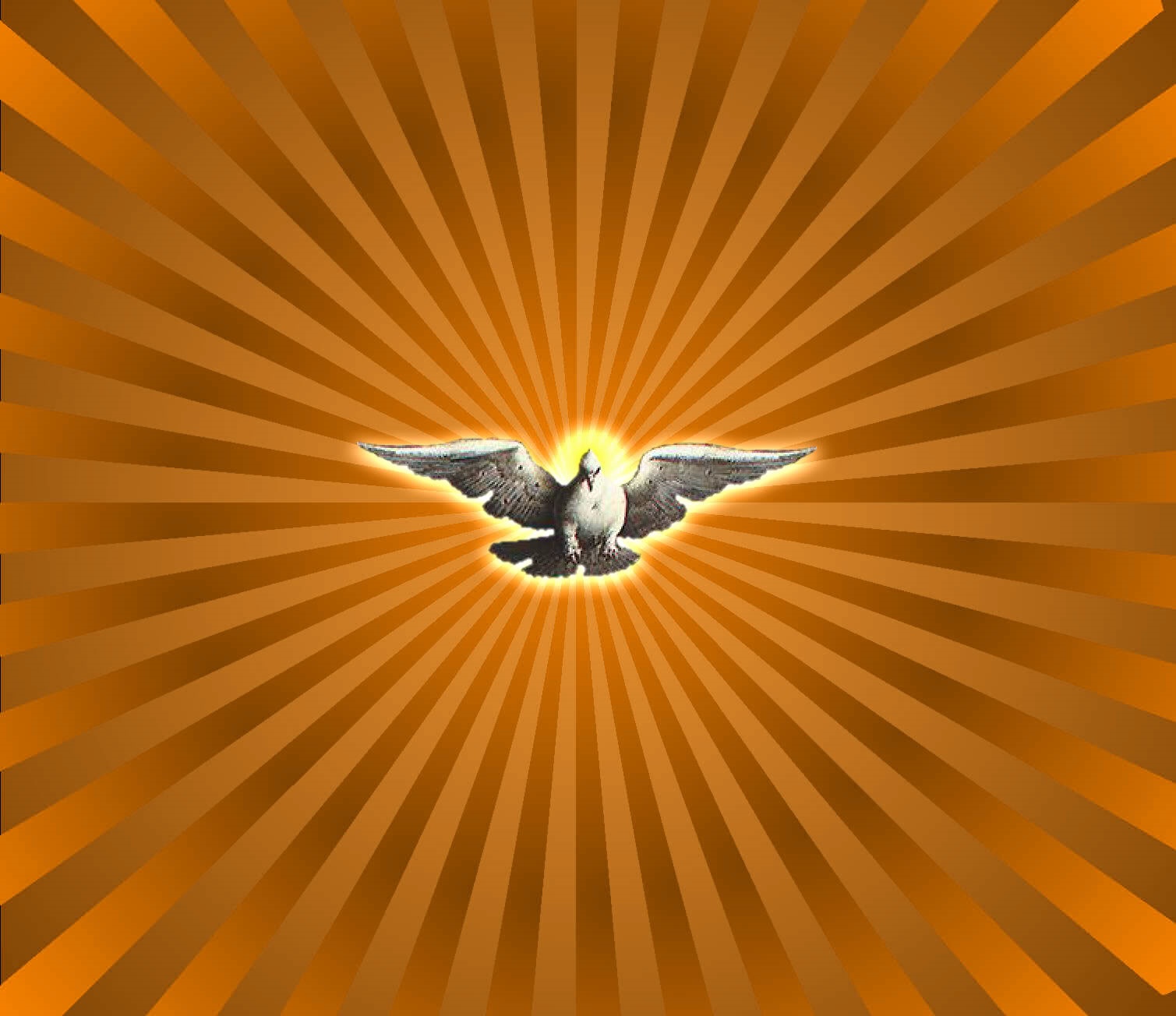 Ibgħat l-Ispirtu tiegħek, Mulej,
u ġedded il-wiċċ tal-art
Jibqa’ sebħ il-Mulej għal dejjem!Jifraħ il-Mulej        bl-għemejjel tiegħu!Ħa togħġbu l-għanja tiegħi,għax jiena fil-Mulej l-hena tiegħi.
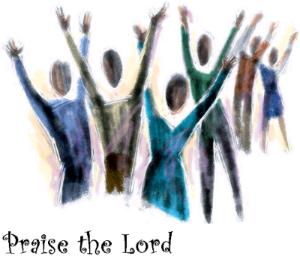 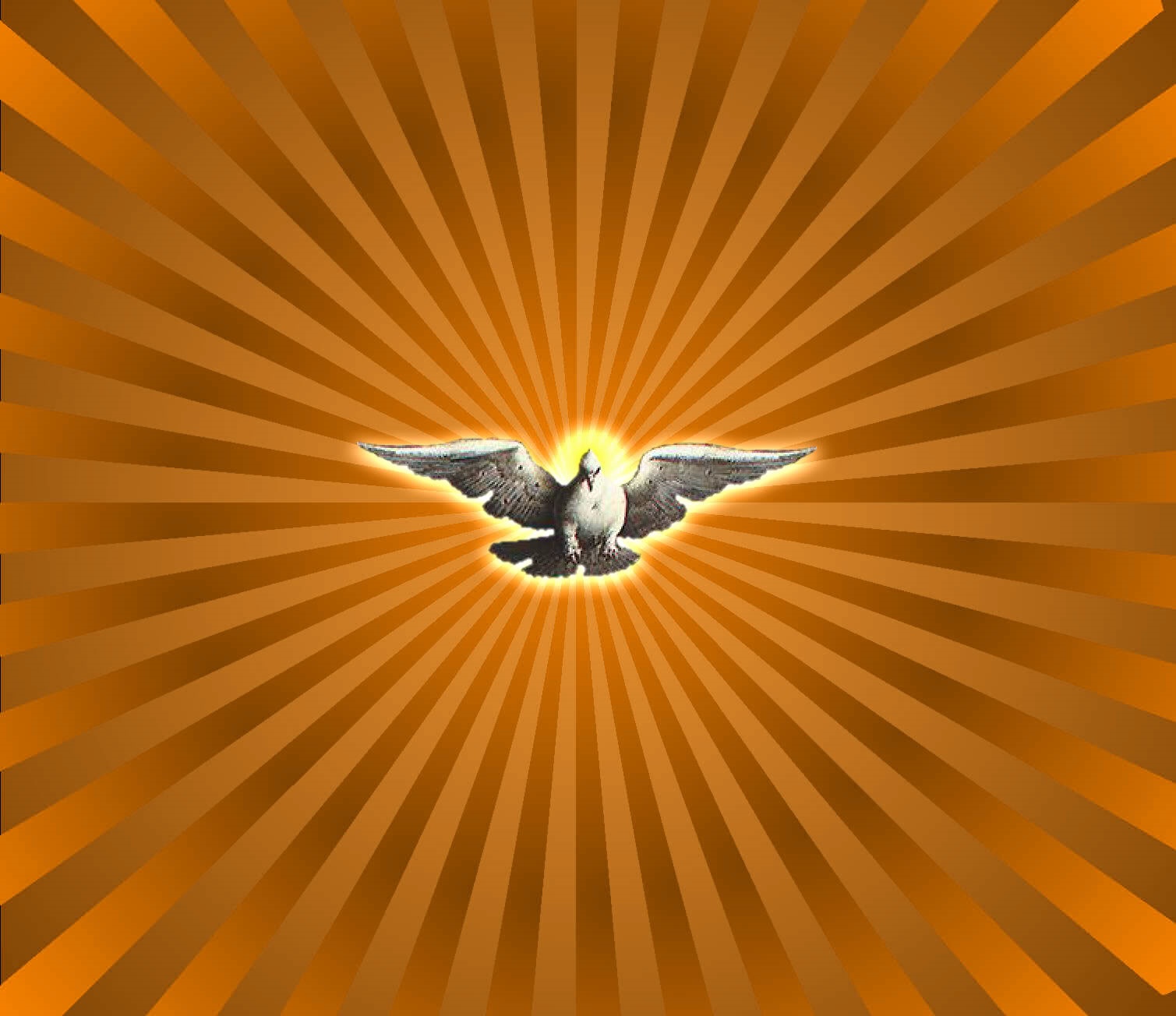 Ibgħat l-Ispirtu tiegħek, Mulej,
u ġedded il-wiċċ tal-art
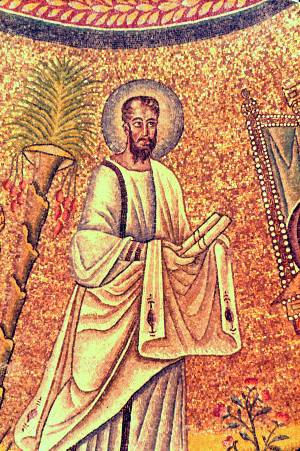 Qari mill-ittra ta’ San Pawl Appostlu               lir-Rumani Rum 8, 8-17Dawk kollha li jmexxihom l-Ispirtu ta’ Alla huma wlied Alla.
Ħuti, dawk li jgħixu skont       il-ġisem ma jistgħux jogħġbu lil Alla. Issa intom ma intomx taħt il-ħakma tal-ġisem,
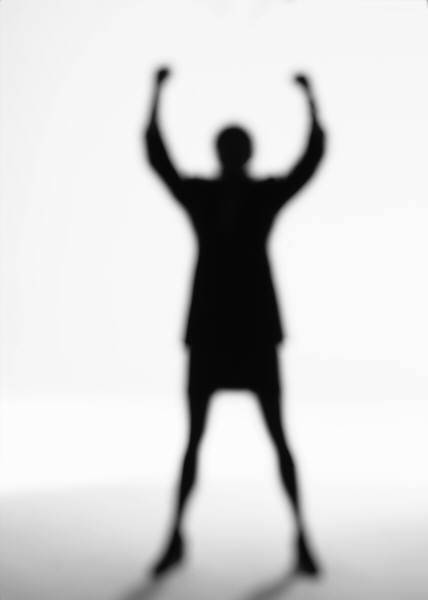 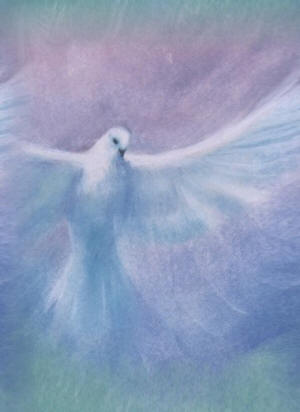 imma      tal-Ispirtu, ladarba hemm           l-Ispirtu ta’ Alla jgħammar fikom.
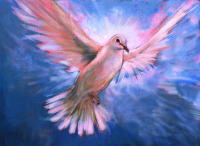 Jekk xi ħadd ma għandux fih      l-Ispirtu ta’ Kristu, dan mhuwiex tiegħu.
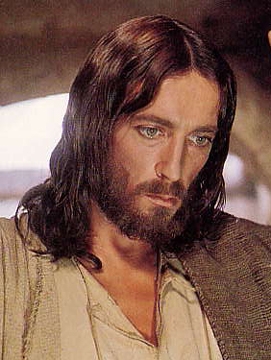 Jekk Kristu jgħammar fikom, għalkemm          il-ġisem hu mejjet minħabba fid-dnub, imma l-Ispirtu hu ħajjitkom minħabba            l-ġustizzja.
Jekk           l-Ispirtu ta’ dak li qajjem lil Ġesù          mill-imwiet jgħammar fikom,
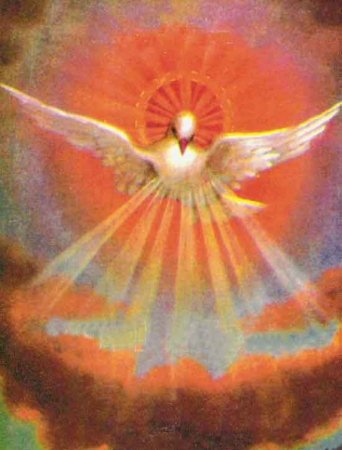 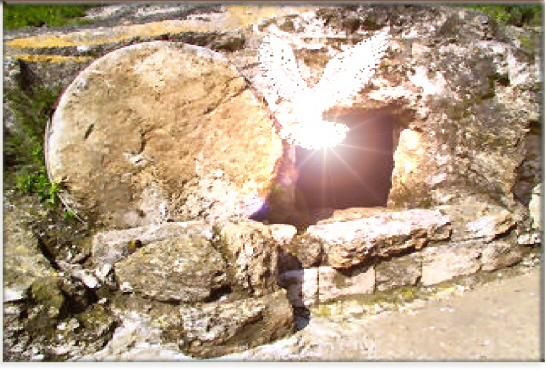 Alla stess li qajjem lil Kristu mill-imwiet
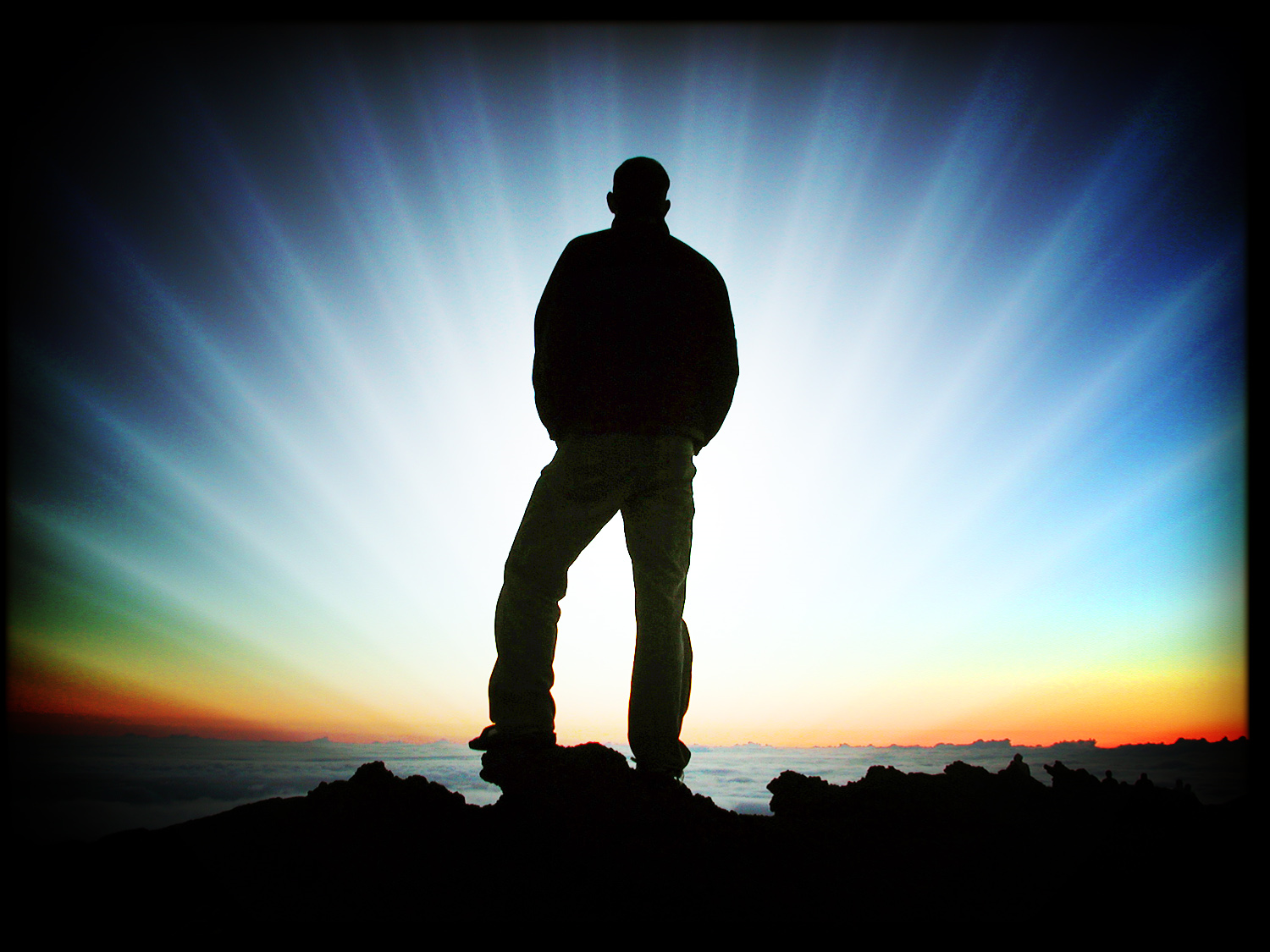 imwiet iqajjem għall-ħajja wkoll il-ġisem mejjet tagħkom, bis-saħħa           tal-Ispirtu li jgħammar fikom.
Hekk mela, ħuti, aħna m’aħniex midjunin mal-ġisem biex ngħixu skont            il-ġisem.
Għax jekk tgħixu skont   il-ġisem, tmutu; imma jekk tmewtu   l-għemil            tal-ġisem bl-Ispirtu, tgħixu.
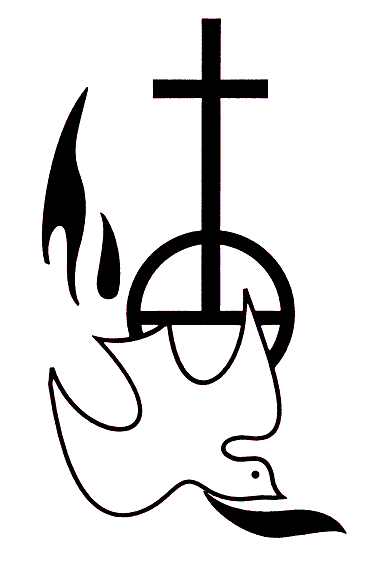 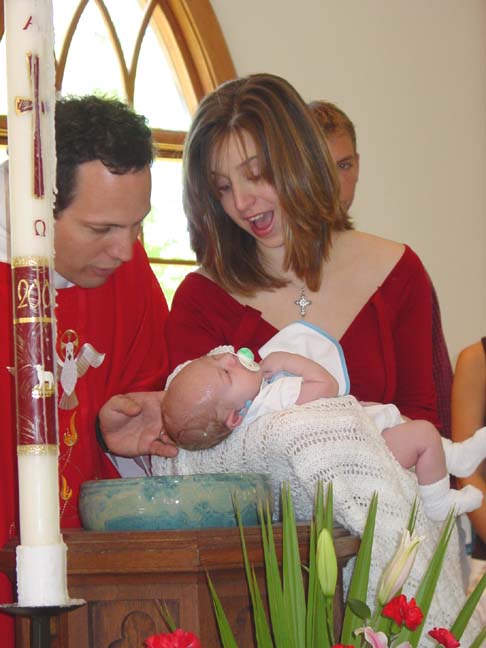 Dawk  kollha li jmexxihom l-Ispirtu ta’ Alla huma wlied Alla.
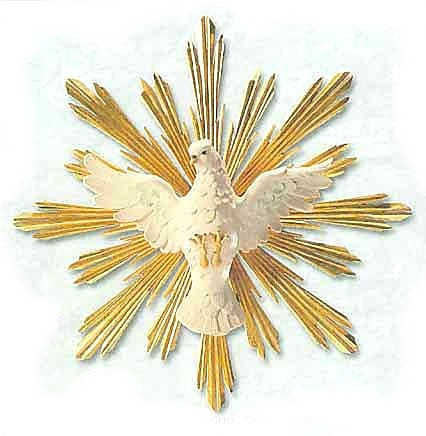 Għax intom ma rċevejtux       l-ispirtu li jwassalkom       għall-jasar biex terġgħu taqgħu fil-biża’,
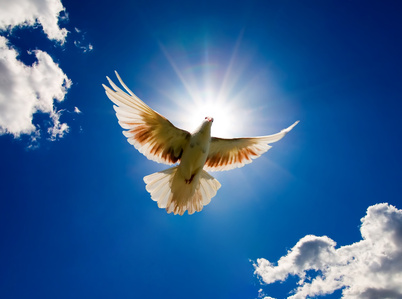 imma rċevejtu l-Ispirtu li jagħmel minnkom ulied adottivi; 


u li bih aħna nistgħu ngħajtu: «Abbà! Missier!»
Dan         l-Ispirtu jixhed flimkien mal-ispirtu tagħna li aħna wlied Alla.
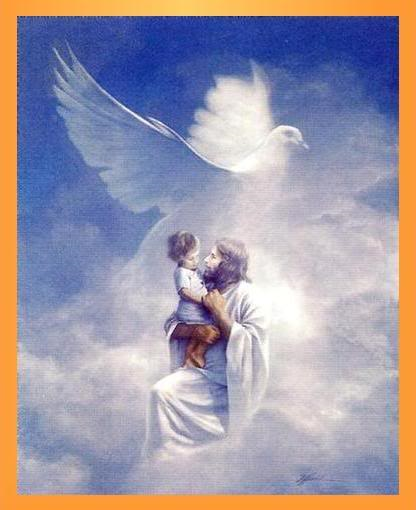 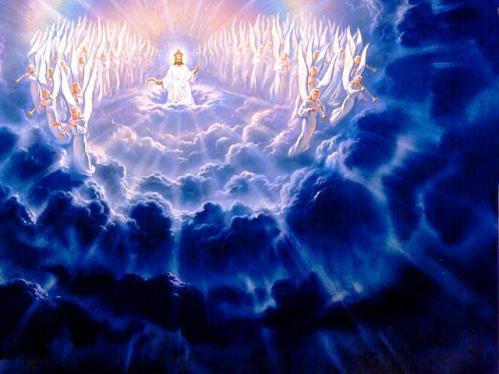 Jekk aħna wlied, aħna wkoll werrieta, werrieta ta’ Alla,
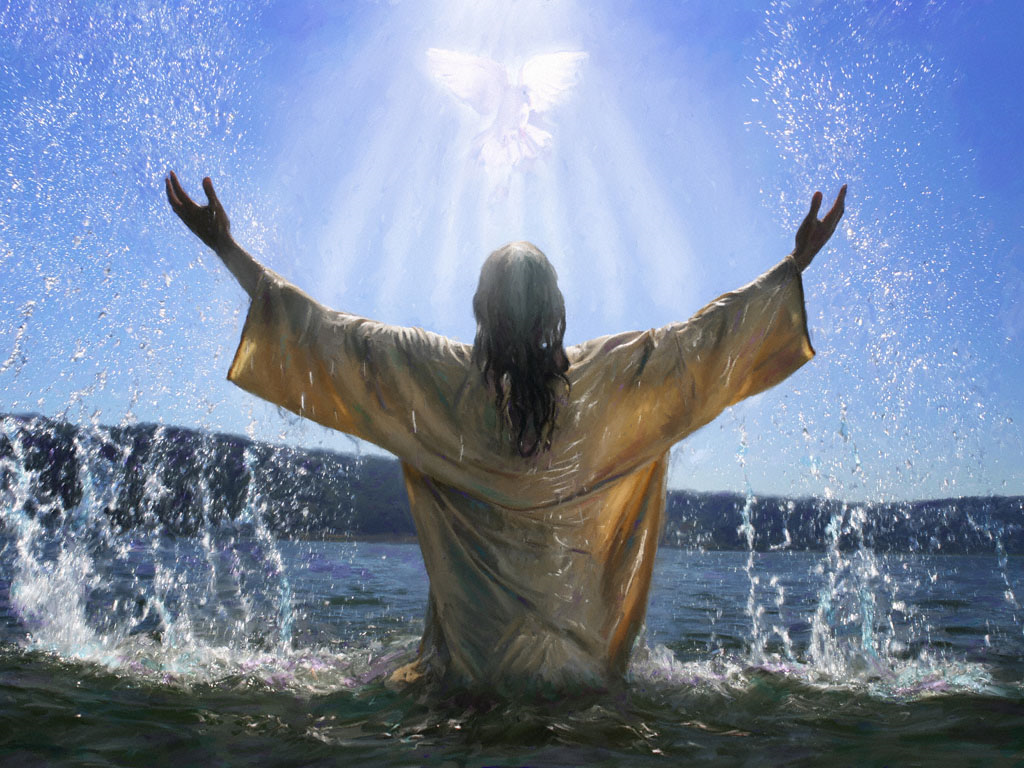 werrieta ma’ Kristu: ladarba aħna nbatu miegħu, biex miegħu nkunu gglorifikati.
Il-Kelma             tal-Mulej.Inroddu ħajr lil Alla.
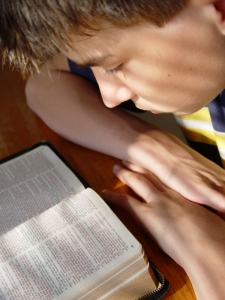 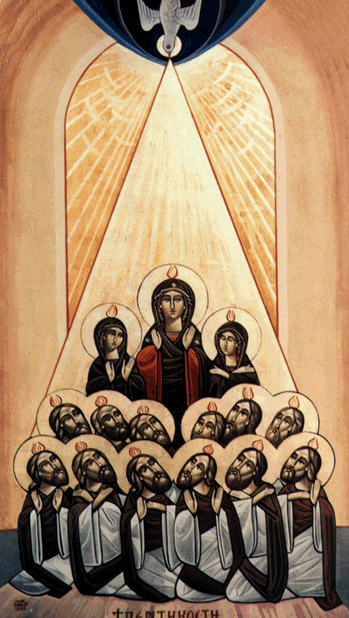 SEKWENZASpirtu s-Santu, ejja fina,raġġ ta’ dawl qaddis agħtina,xerrdu f’ruħna mis-smewwiet.
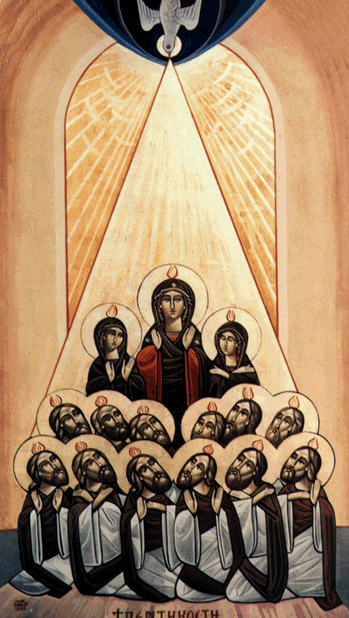 O Missier            il-foqra tiegħek,inti ġġib id-doni miegħek,tagħni b’dawlek qalb l-ulied.
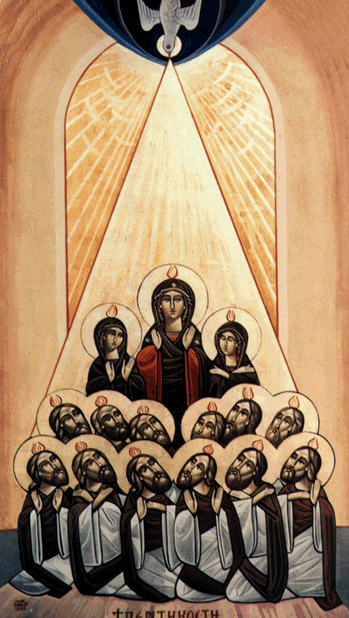 Inti l-aqwa faraġ tagħna,fik kull hena x’ħin tkun magħna,tħossok fewġa ħelwa r-ruħ.
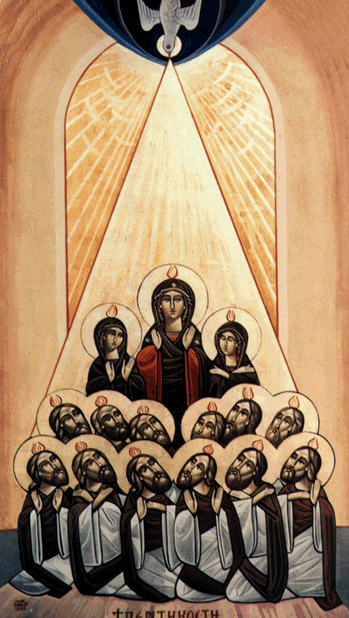 Fl-agħja, lejn is-serħ twassalna;jekk imħeġġa wisq, trażżanna;mill-għajnejn tixxotta d-dmugħ.
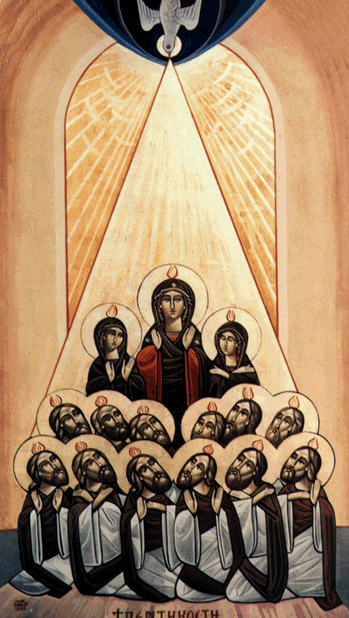 O dawl hieni ta’ qdusija,nitolbuk li bik mimlijatkun il-qalb ta’ kull fidil.
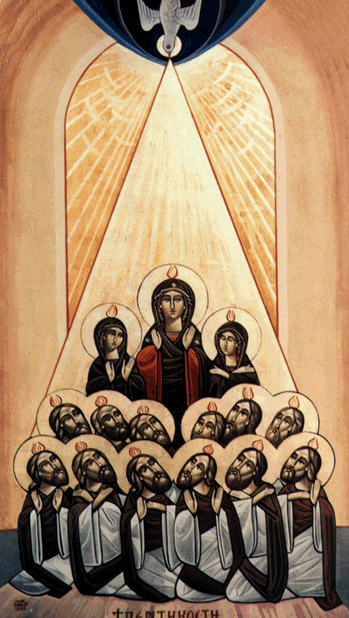 Mingħajr dawlek li jmexxinaebda ħajr ma jkun hemm fina,ebda safa fl-għemil.
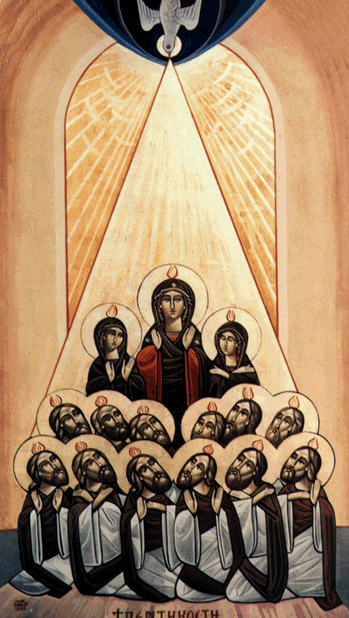 Naddaf kull fejn hemm it-tbajja’,fejn hemm nixfa reġġa’ l-ħajja,lill-miġruħ agħtih fejqan.
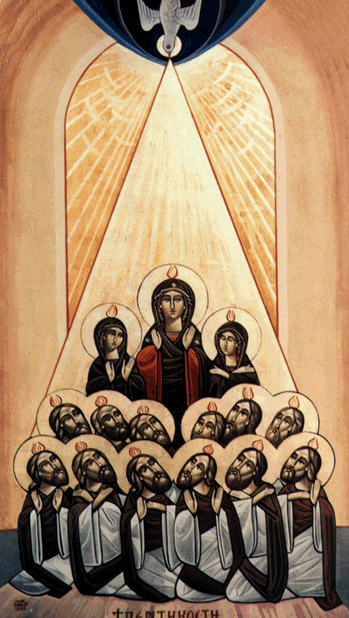 Rattab fina l-ebusija,agħti lill-berdin bżulija,għin fit-triq lil min beżgħan.
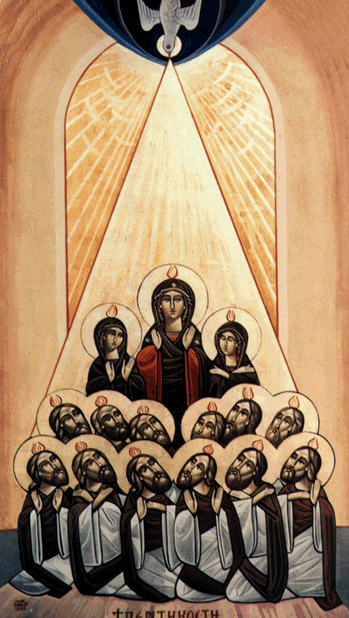 Agħti s-seba’ doni tiegħeklil min jimxi fidil miegħeku li fik jistrieħ kull ħin.
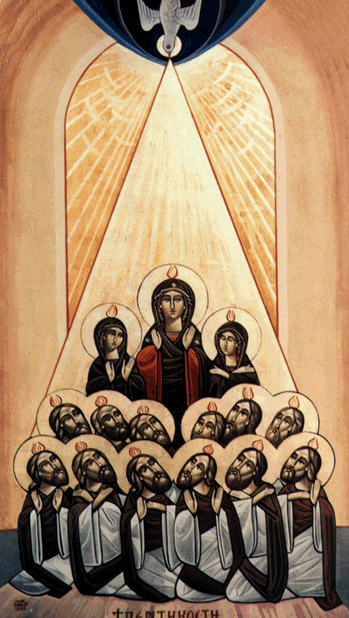 Agħti ’l kull virtù sabiħaħlas ta’ salvazzjoni sħiħa,agħti l-ġenna lit-tajbin.Amen. Hallelujah.
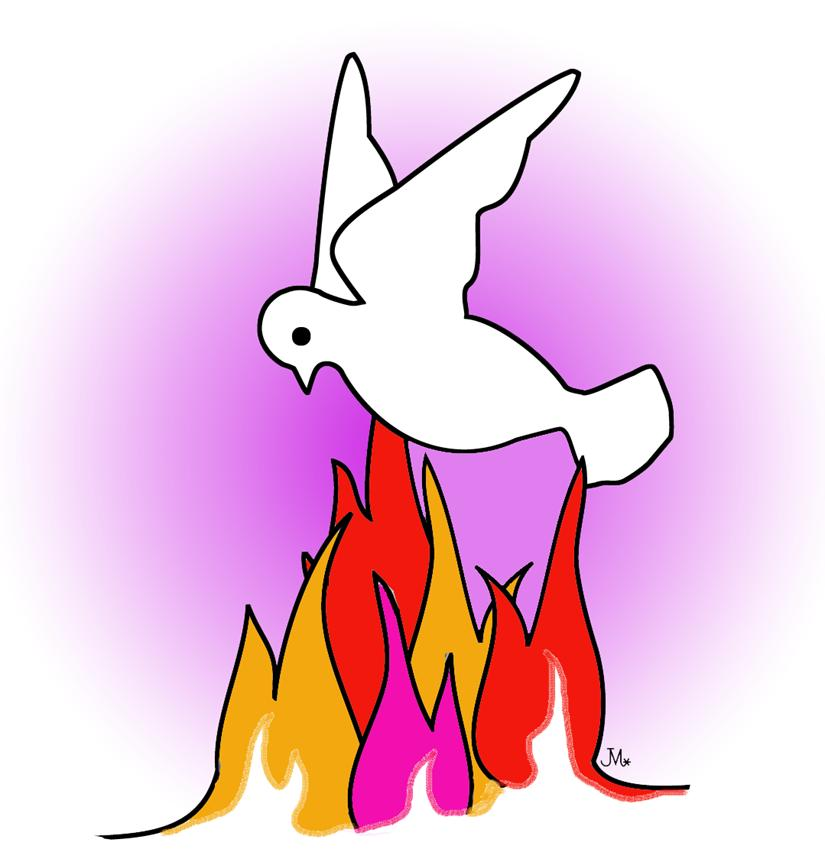 Hallelujah. Ejja, Spirtu                   s-Santu,imla l-qlub               tal-fidili tiegħeku kebbes fihom  in-nar ta’ mħabbtek.Hallelujah.
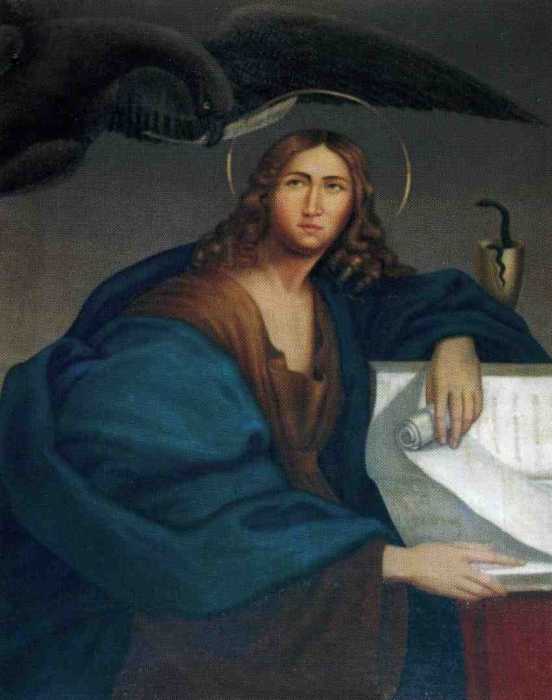 L-EVANĠELJUQari mill-Evanġelju skont San Ġwann.Ġw 14, 15-16. 23b-26
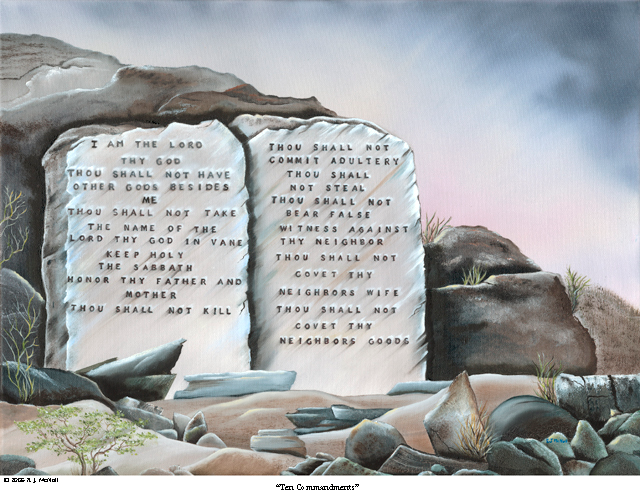 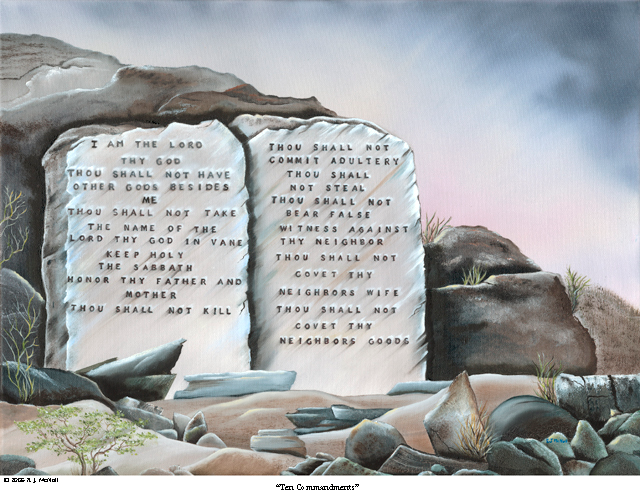 F’dak iż-żmien, Ġesù qal lid-dixxipli tiegħu:




«Jekk tħobbuni, ħarsu         l-kmandamenti tiegħi.
Dak il-Ħadd filgħaxija, meta d-dixxipli kienu flimkien imbeżżgħa mil-Lhud,
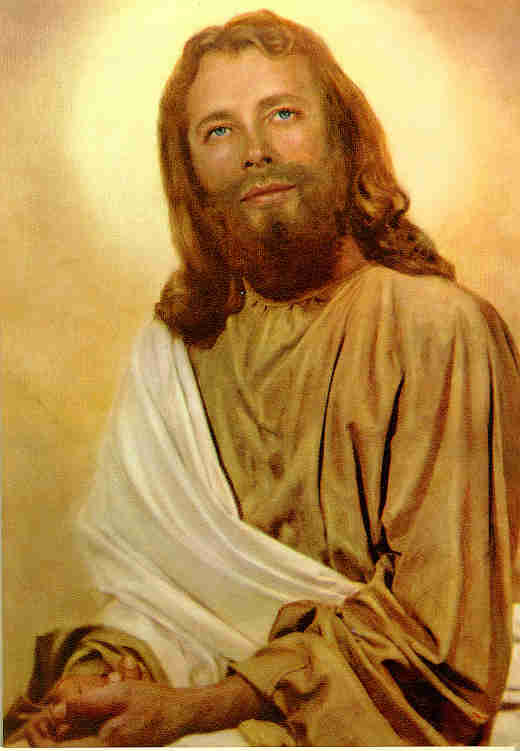 U jiena nitlob lill-Missier, u hu jagħtikom Difensur ieħor biex jibqa’ magħkom għal dejjem.
Jekk xi ħadd iħobbni, iħares kelmti, u Missieri jħobbu, u aħna niġu u ngħammru għandu.
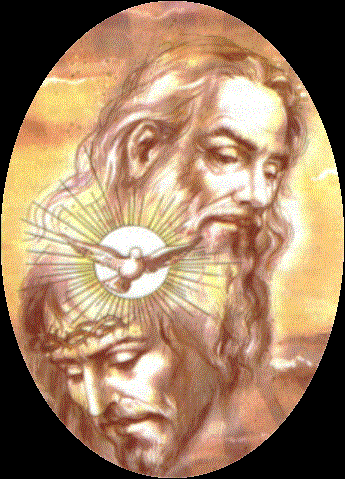 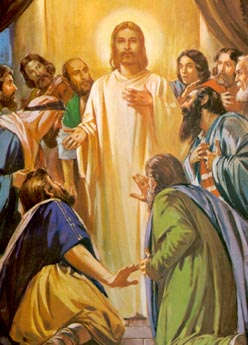 Min ma jħobbnix ma jħarisx kliemi. U l-kelma li qegħdin tisimgħu mhijiex tiegħi, imma           tal-Missier li bagħatni.
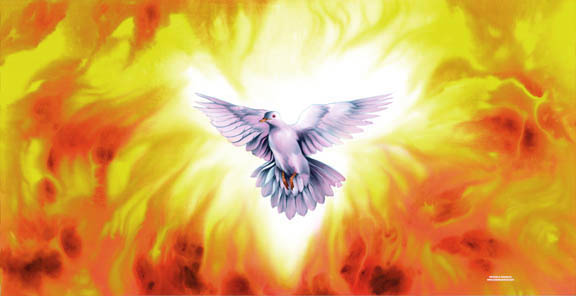 Għedtilkom dan meta għadni magħkom. Imma    d-Difensur, l-Ispirtu s-Santu,
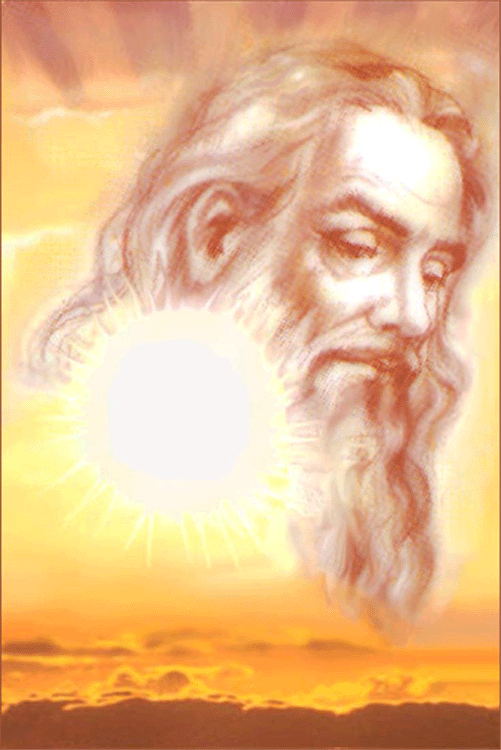 li l-Missier jibgħat f’ismi, jgħallimkom kollox u jfakkarkom dak kollu li għedtilkom.»
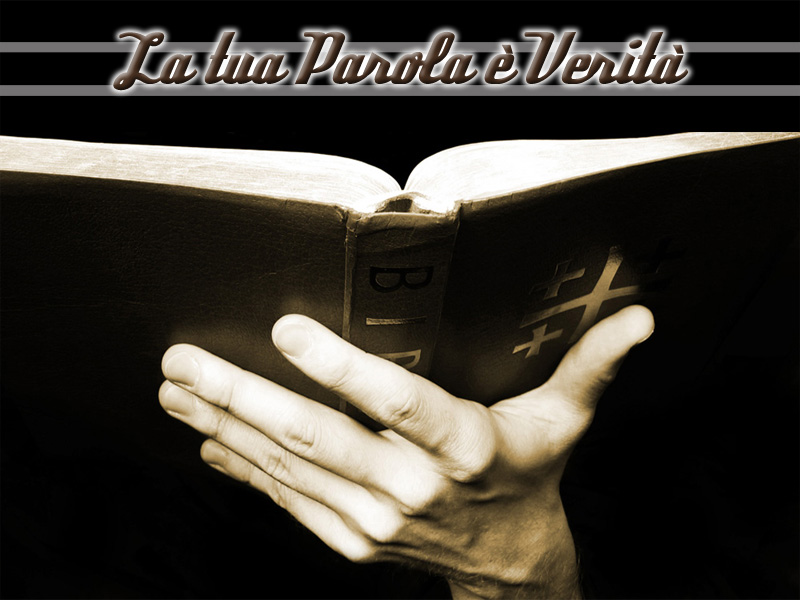 Il-Kelma tal-Mulej.It-tifhir lilek Kristu.